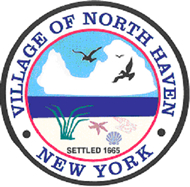 VILLAGE OF NORTH HAVEN
4 POSTER PROGRAM

Chris Miller
4 POSTER PROGRAM
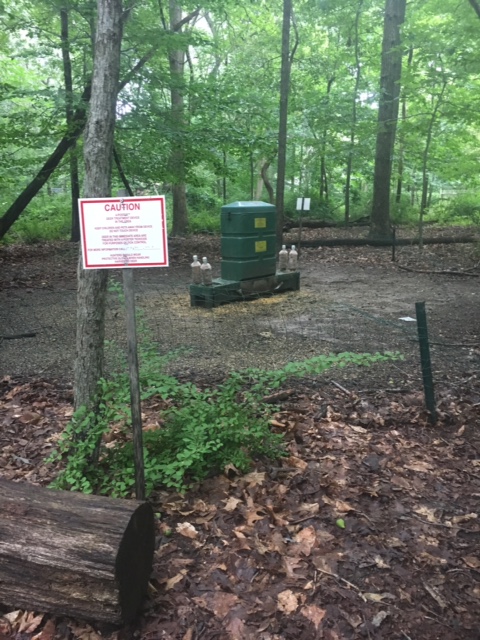 4 POSTER PROGRAM
NYS DEC: Special Licenses Unit – 4-Poster License

Grants program specific license to ‘Bait White Tailed Deer in Conjunction with 4-Poster Program’ and all conditions; Tick sampling, Deer Management, etc…

Permit and Annual report submitted January 

Ideal Deployment April 1st through Mid/End of November
4 POSTER PROGRAM
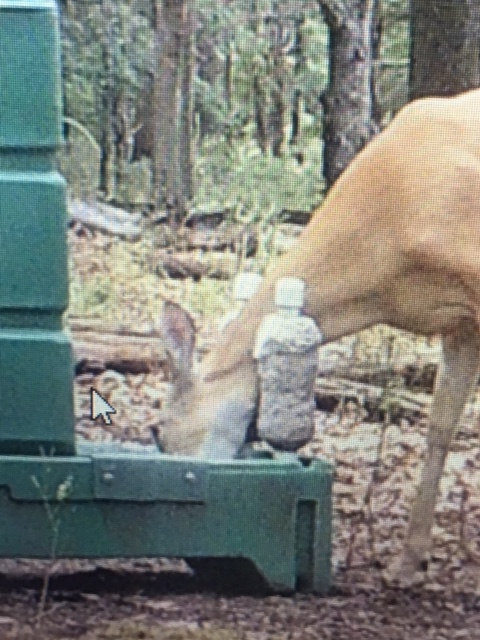 250 Lbs. Triple Cleaned Corn
Weekly servicing: clean unit, refill with corn, administer Tickicide as per NYS DEC
Periodic Maintenance: Sheet metal guards, New springs, Post Washers, New rollers
All work completed by NYSDEC Certified applicator with specific 4-Poster training and license endorsement
4 POSTER PROGRAM
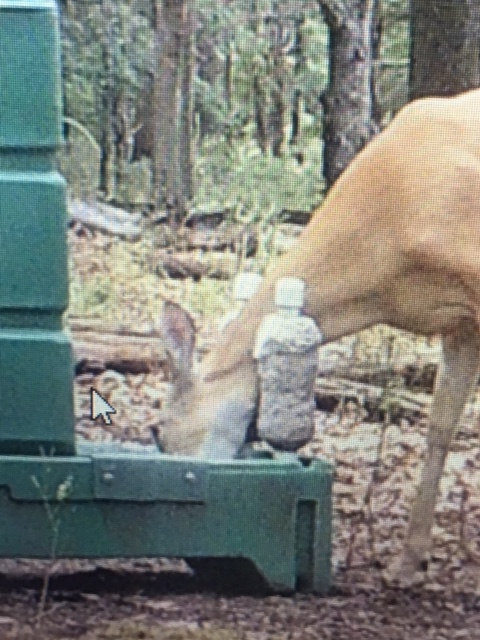 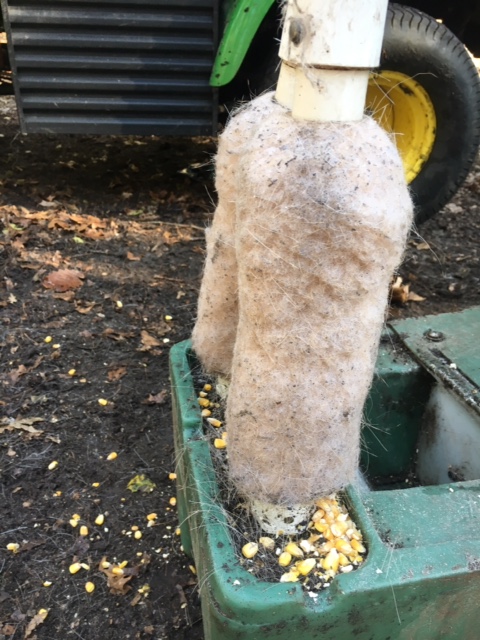 - Deer feed upon corn
- Ears & Neck contact treated rollers (adult tick locations)
- Adult ticks die on contact
4 POSTER PROGRAM
4 Poster System kills adult ticks which reduces the tick population

Adult engorged females lay thousands eggs
4 POSTER PROGRAM
Deployment History:
2015- 11 units
2016- 12 units
2017- 12 units
2018- 12 units
2019- 17 units
2020- 3 units
2021- 7 units
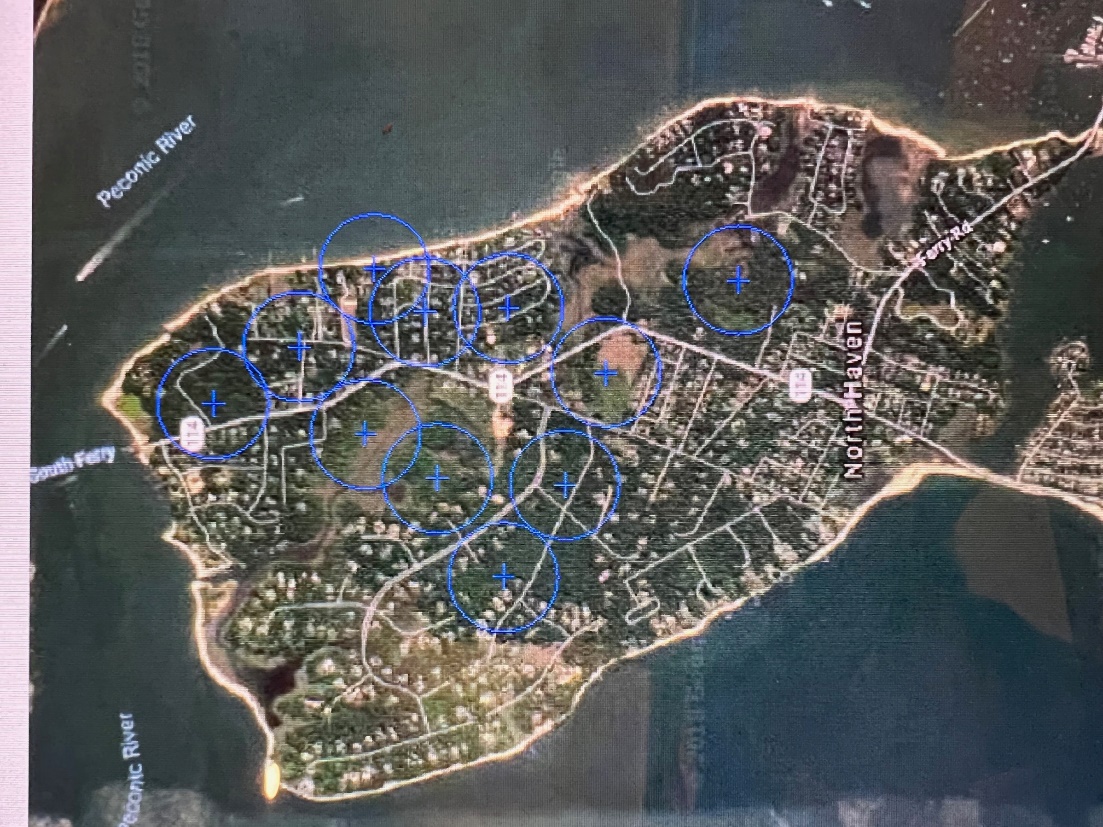 2015 Deployment
4 POSTER PROGRAM
2020 Challenges

NYS DEC: Special Licenses Unit- 4-Poster Written Consent Rule:
‘Written consent from all specific properties that fall wholly or partially within a radius of 745 feet of each proposed 4-Poster’

*Covid-19 Permit processing delays
Deployment 7/13/2020
4 POSTER PROGRAM
2021 and Future

Early April deployment; Stored end of November
7 units deployed 2021

With additional written consent its possible for another 4-6 deployed units
4 POSTER PROGRAM
2021 Deployment
Future Deployment
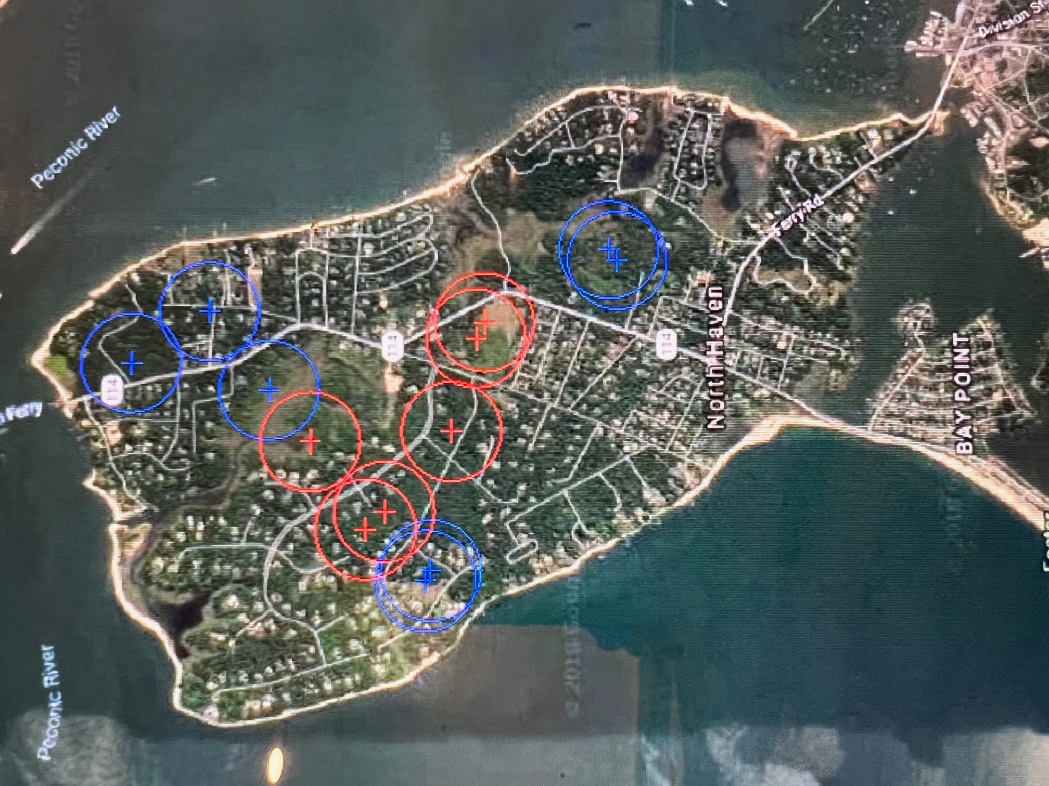 4 POSTER PROGRAM
Future Considerations:
-Obtain consent for additional 4-6 units; only few required signatures remain

-Early April deployment 

-Review future long term potential sites for optimal deployment: NHPT, Manor, County/Goodwood, Robertson/Tyndall & Ferry Road Areas
4 POSTER PROGRAM
Blue: 2021 Deployment


Red: Additional short-term considerations


Yellow: Additional long-term considerations
Chris Miller
Chris Miller Horticulture Specialists, Inc
NYS DEC Certified Applicator 
631.375.6901
cmillerhort@gmail.com
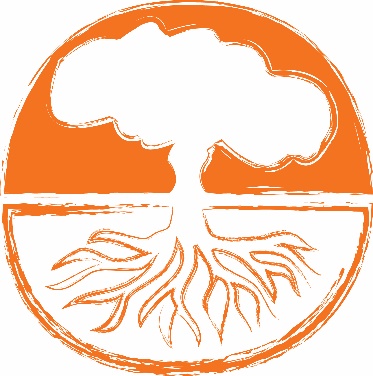